Teacher answers
Organise:
Hypothesis - We are investigating work done (heat energy) and temperature in materials. What happens to the temperature when we do work (add heat energy) to a material?

Prediction -The temperature will increase.

Method:
Measure and record the mass of the copper block in kg.
Put the thermometer in the hole.
Place a heater in the larger hole in the block.
Measure the temperature and switch on the stop clock.
Switch the power pack to 12 V.  Switch it on.
Record the temperature every minute for 10 minutes.
Record the ammeter and voltmeter readings (or joulemeter readings).
𝛥E      =       m    X     c      X       𝛥𝜽
Plan an experiment for measuring the specific heat capacity of a metal block.
Energy = power x time


Energy or Work Done
Equation
𝛥E
E   =
P  X  t
J/Kg/°C =
m  X  𝛥𝜽
Total energy
SHC =
mass  X  temp.
                 change
Energy = mass X SHC X temperature rise
Risk Assessment
The block will get hot, so let it cool down before touching it. Electricity can be dangerous near water, so carry out the practical away from sinks or taps.
Rearrange the formula to find SHC.  What is the SI unit for SHC?

J/Kg/°C
Control & variables

Independent: Work done (energy) -  changing the amount of work done.
Dependent: Temperature - measuring the temperature.
Control: Mass of block, material of block - keeping the mass of the block the same
Sources of Error
Measurement error- the difference between the true value and the measured value.
Anomalies -  As we only obtain one set of data, we cannot comment on anomalies.
Uncertainty - As we only obtain one set of data, we cannot comment on uncertainty.
Teacher answers
Calculate the SHC to 3 sig. fig.
Accuracy - values close to the true value. An explanation as to why it was a fair test.
Reproducible - if another person or group has the same result.
Repeatable - have the same results been obtained in the experiment?
Precision-data  - there is the smallest spread about the mean.
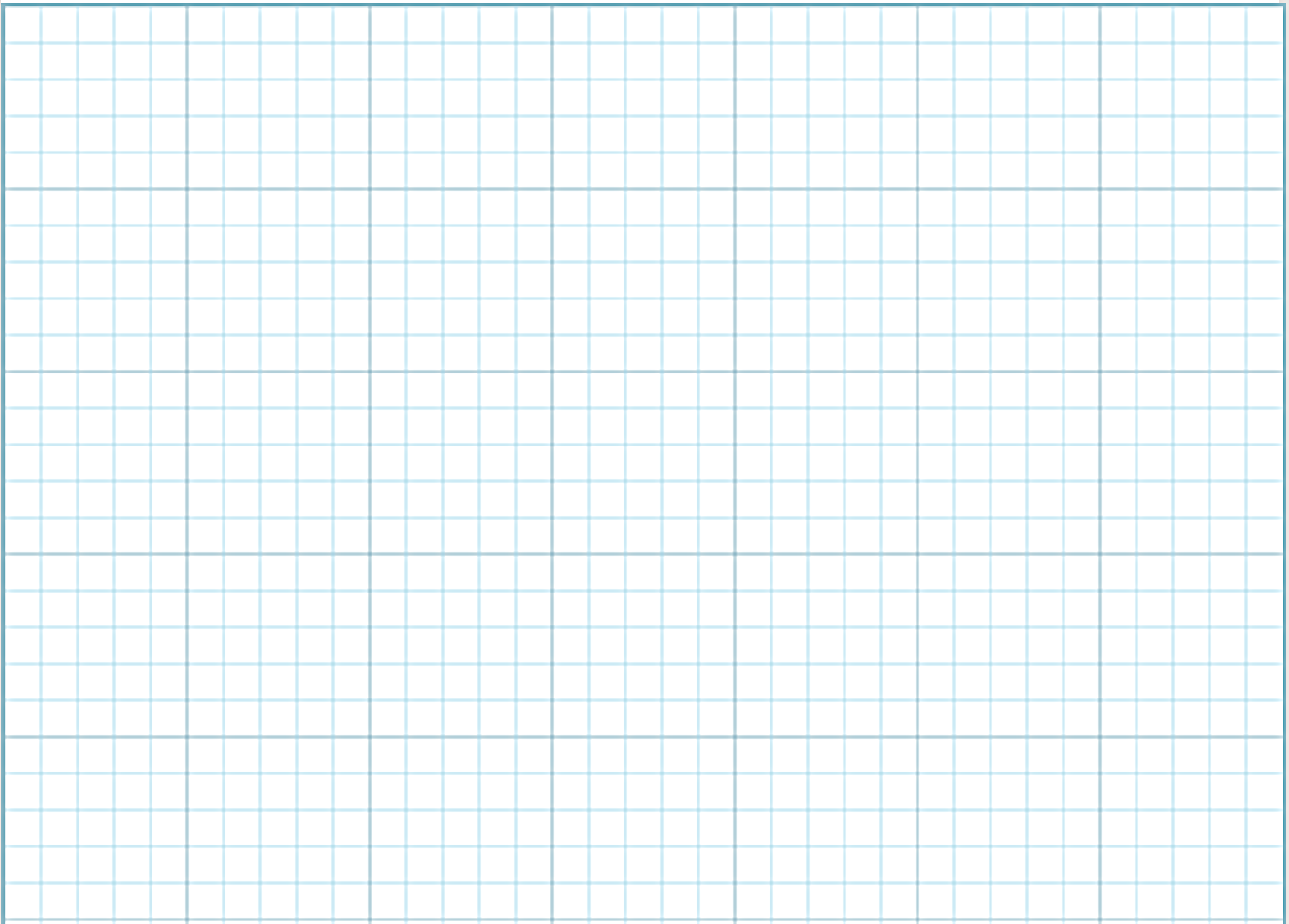 The student graph should show the relationship between variables, no points, but the axes are labelled and normally to scale.
Zero error - False reading when the true value should be zero (0).
Temperature
Systematic error - Measurements that are different from the true value by a consistent amount each time. It will not change if the experiment is repeated. If systematic error occurs a different set of equipment should be tried, or a new technique and the results compared.
(°C)
Validity and conclusions – 
The experiment only changed the work done and measured the temperature.
Variables were controlled i.e., mass and material of the block. Systematic errors; potentially, an air gap between the thermometer and the material. 
Validity can be improved by repeating the experiment.
The hypothesis was answered.
Measurement error - Measurements that display difference between our values and the true value.
(J)
Energy transferred